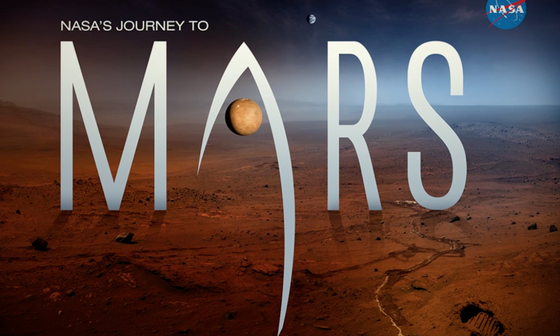 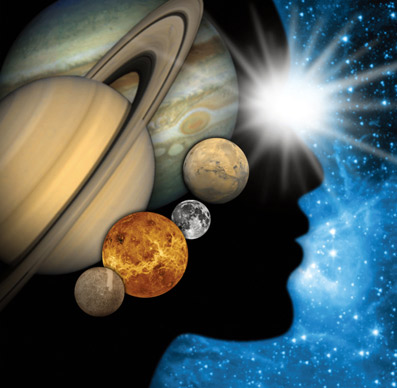 Bristle Bots      to the Rescue!
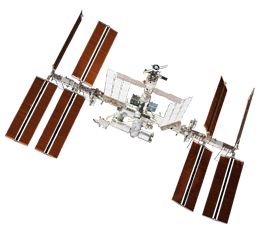 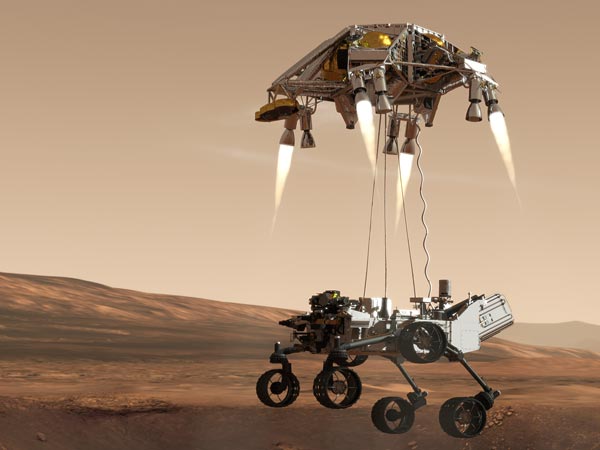 Caitlin Nolby and Marissa Saad
North Dakota Space Grant Consortium
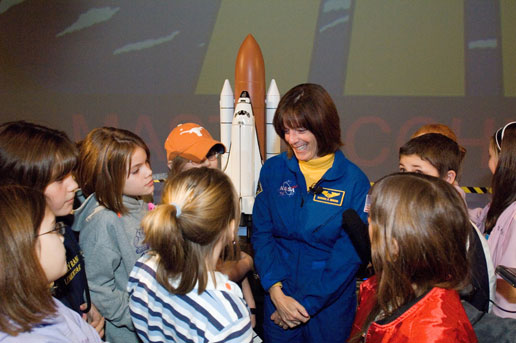 What are solar panels?How do they help us?
What are rovers?
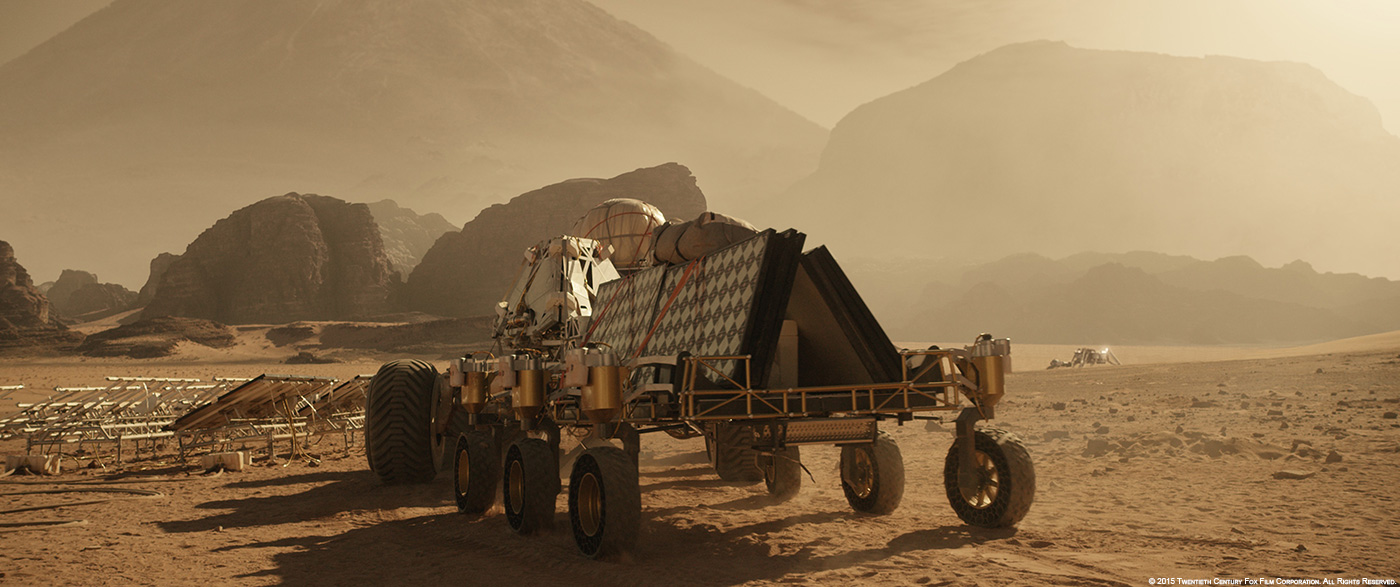 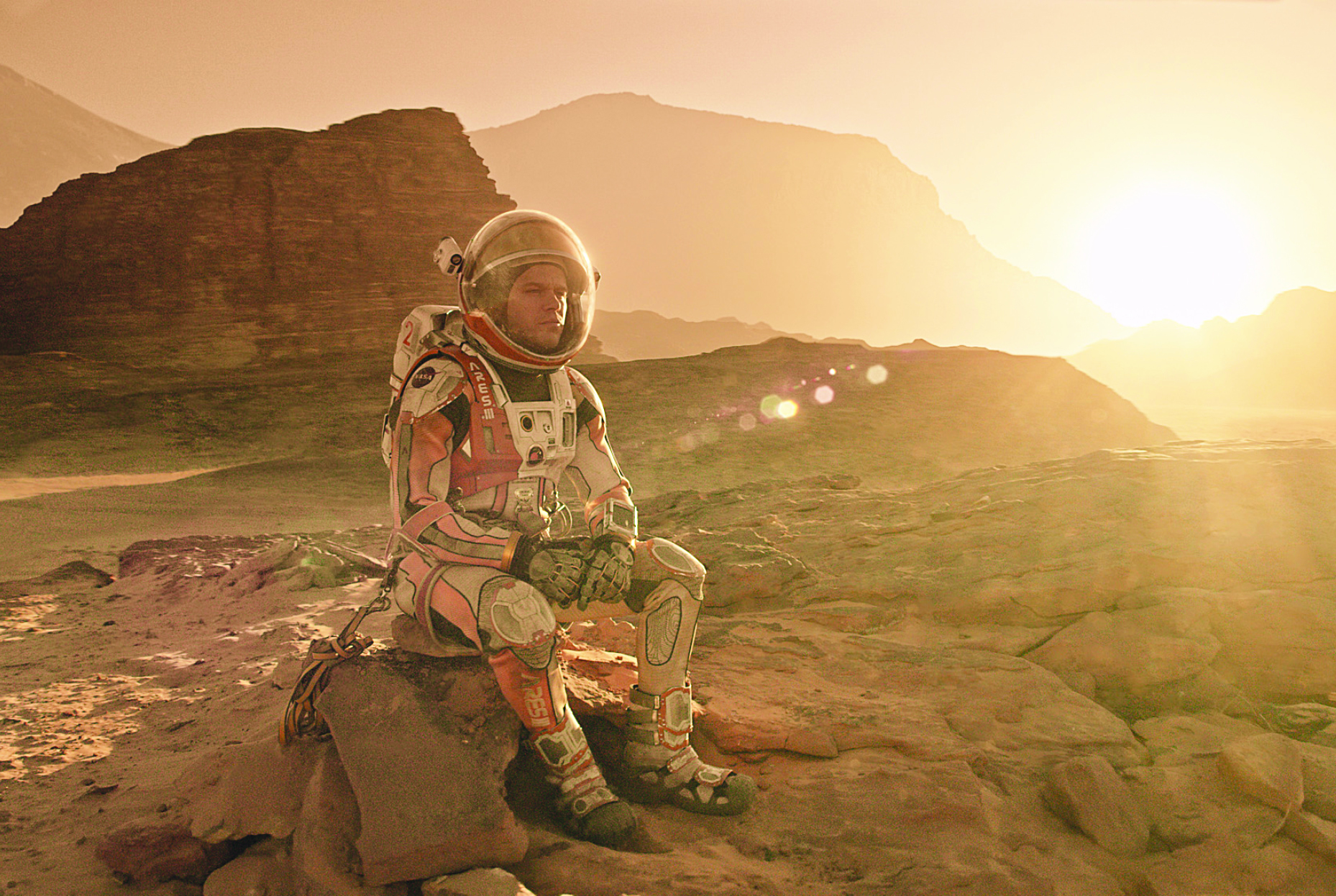 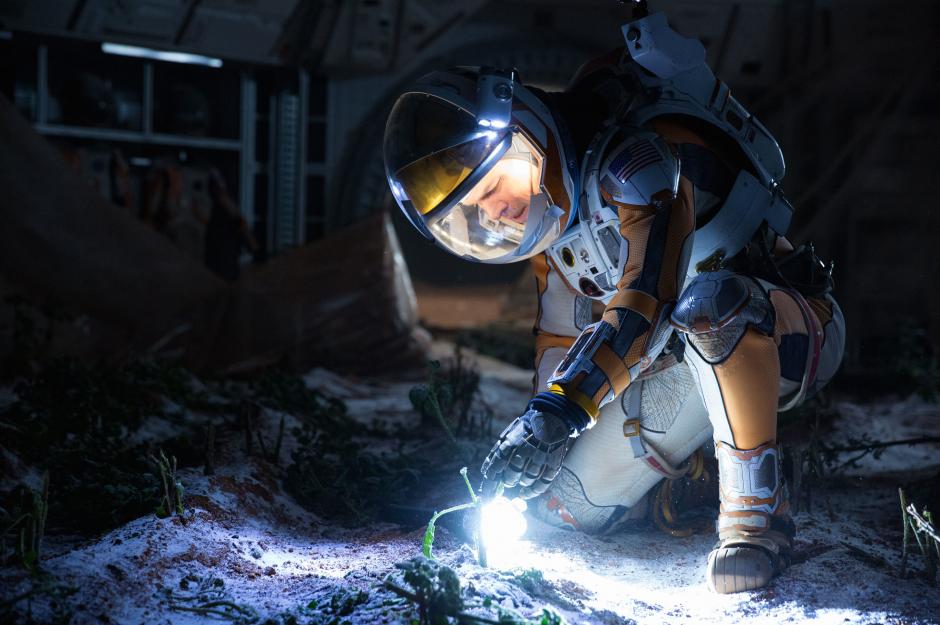 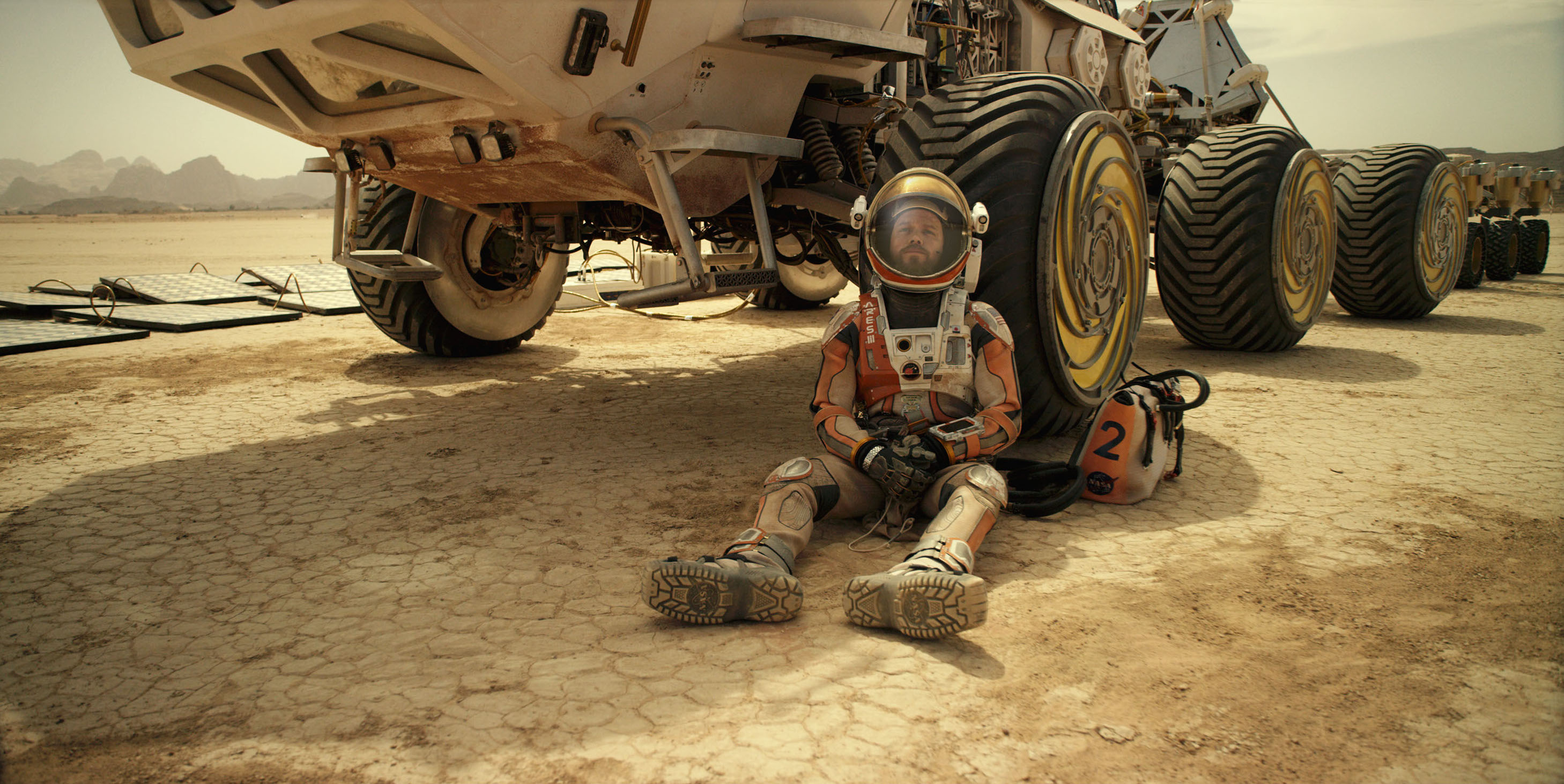 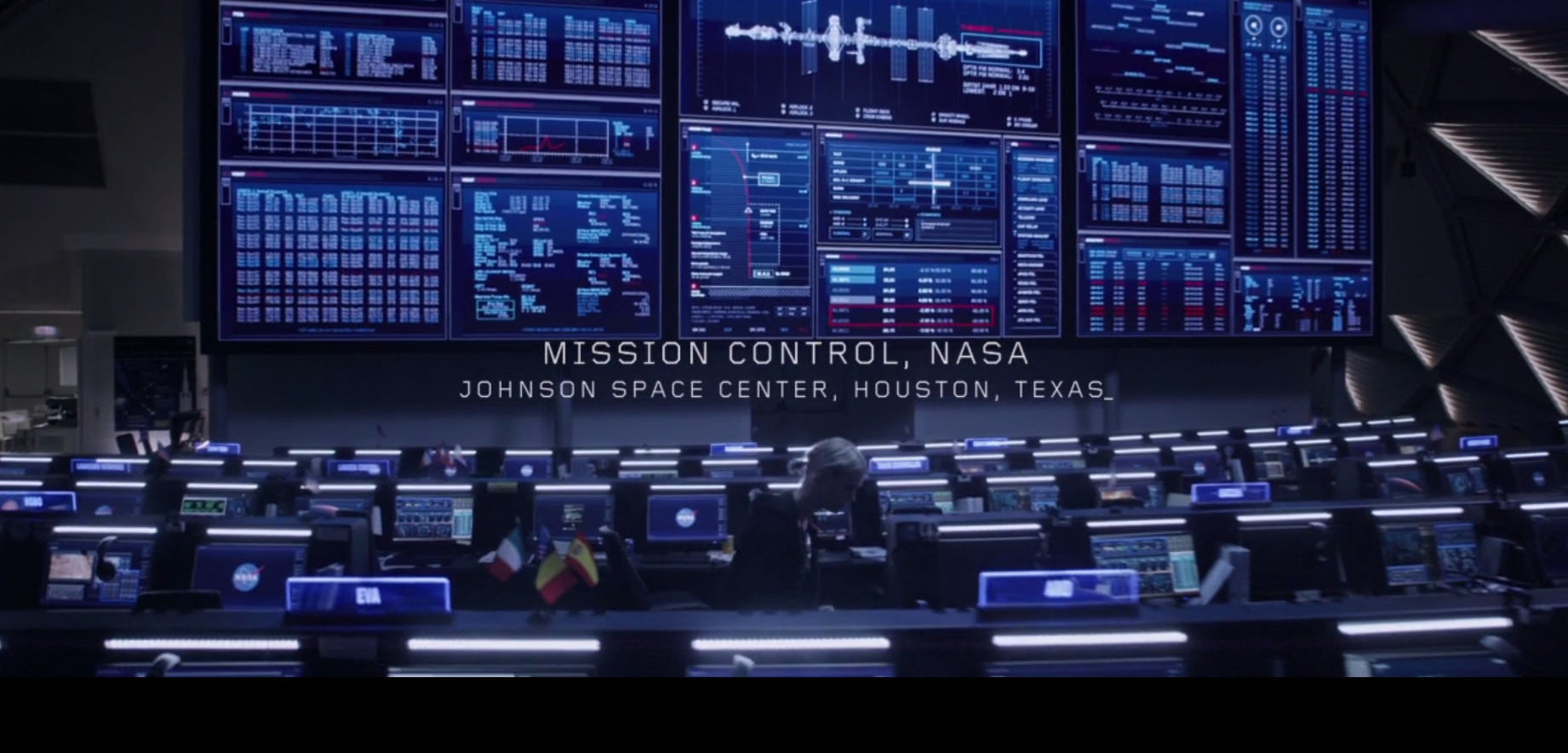 31:27
The body of your rover
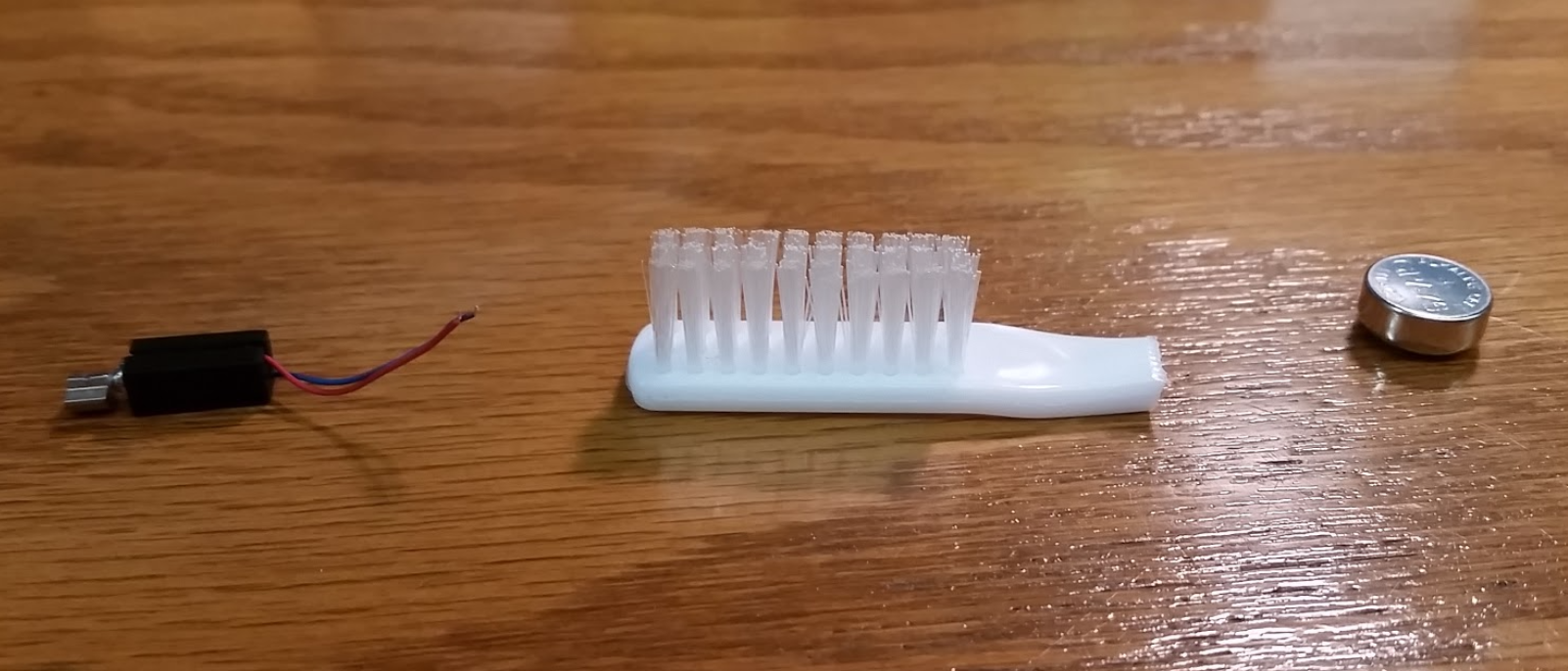 Battery
Motor
Toothbrush Head
Bristles: Up or Down?
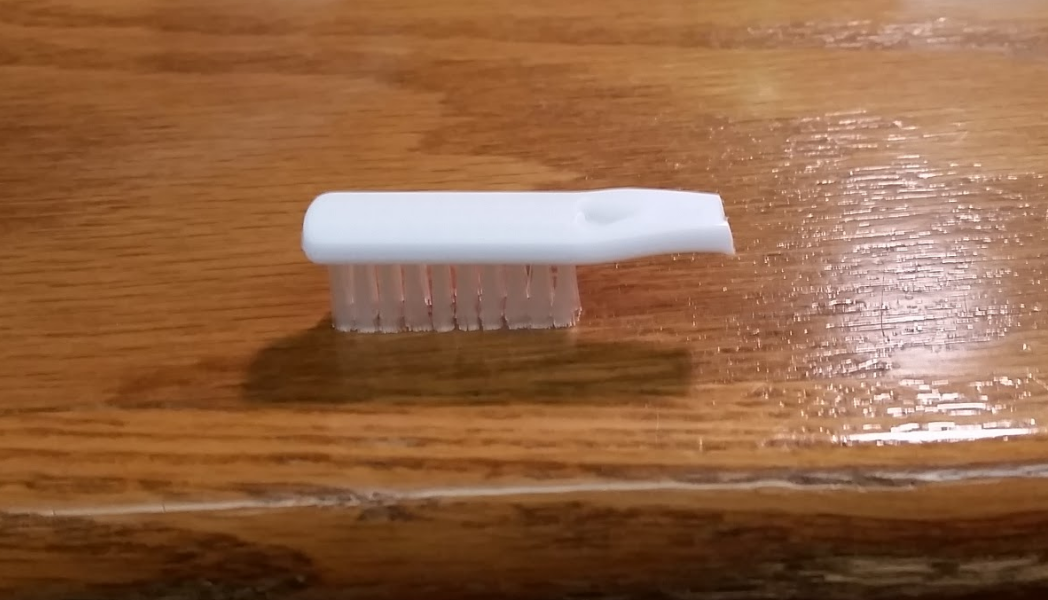 How do you power your rover?
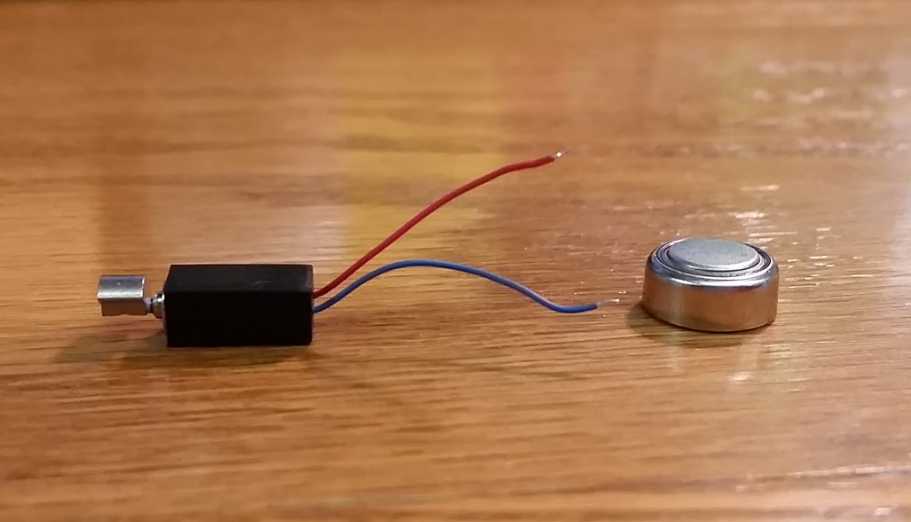 Battery
Motor
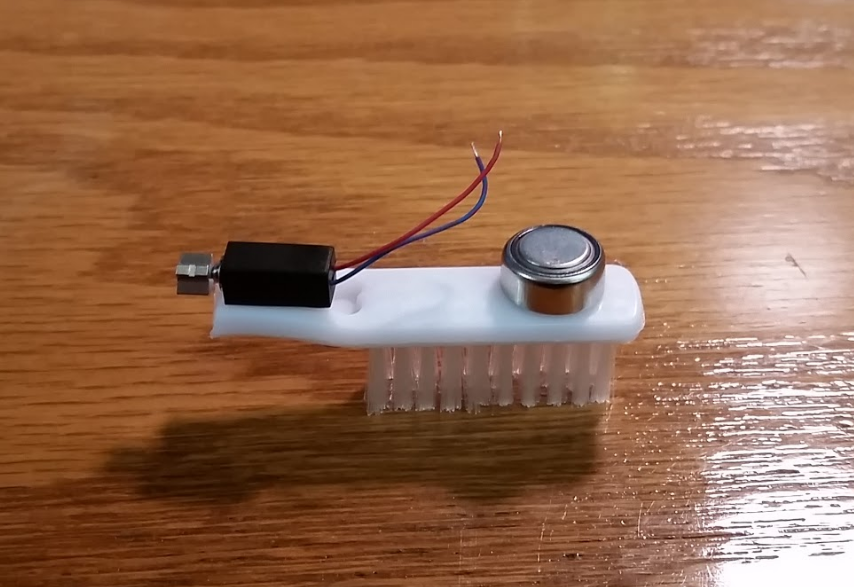 We explored… Now lets explain!
How does this relate to your electromagnetism unit?
What else could you integrate with this lesson?
Any modifications?
What are some of the more challenging aspects (for elementary school students)?
Which designs were most successful?
How might this relate to young students’ lives?
Why solar panels? Can students relate to these?
What can we improve for next time?
Any additional materials?
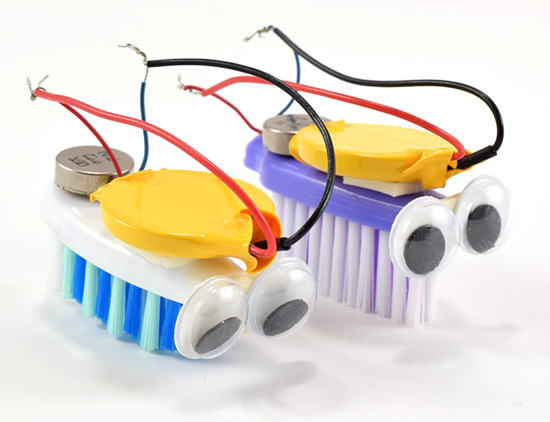 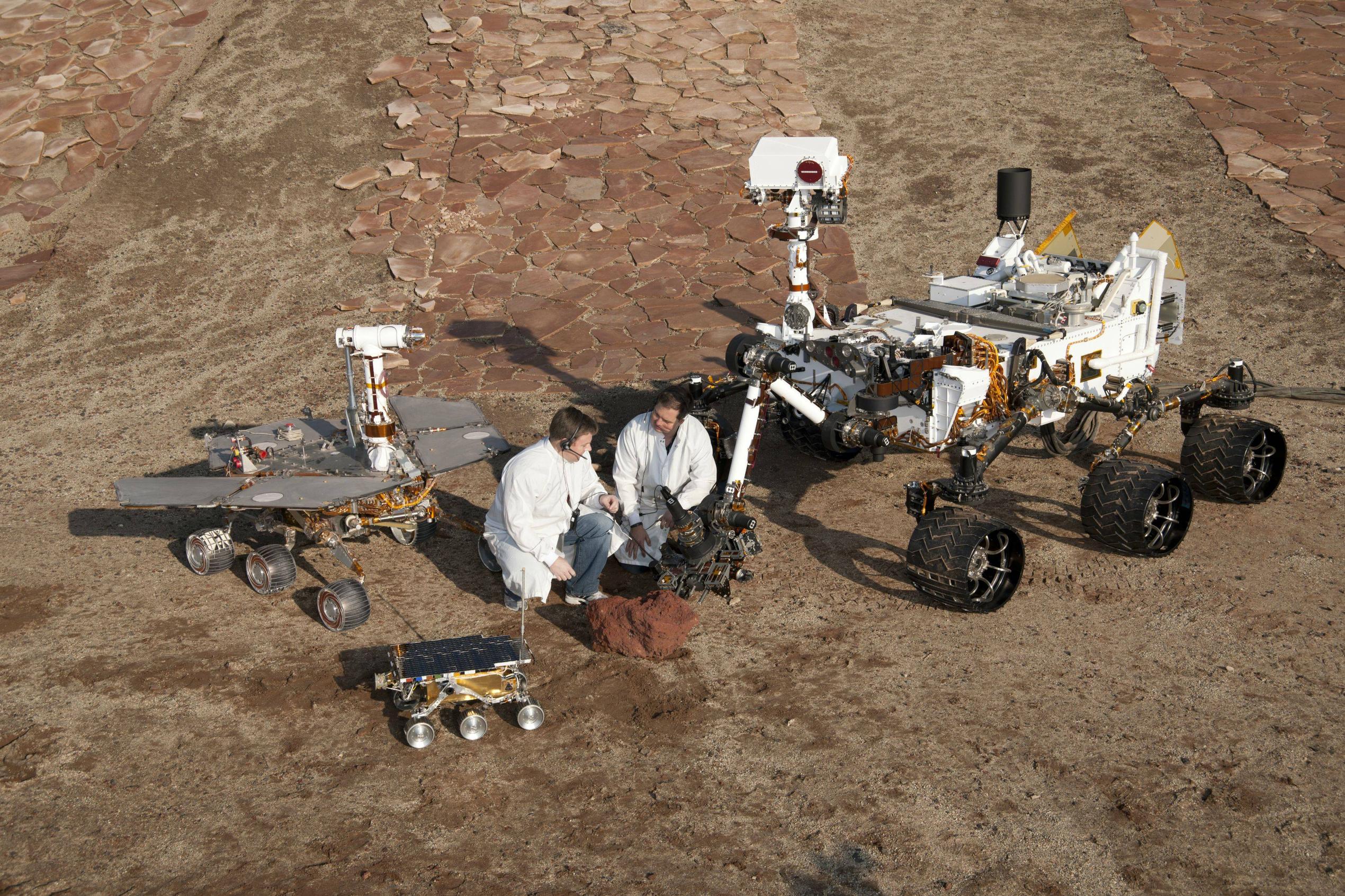 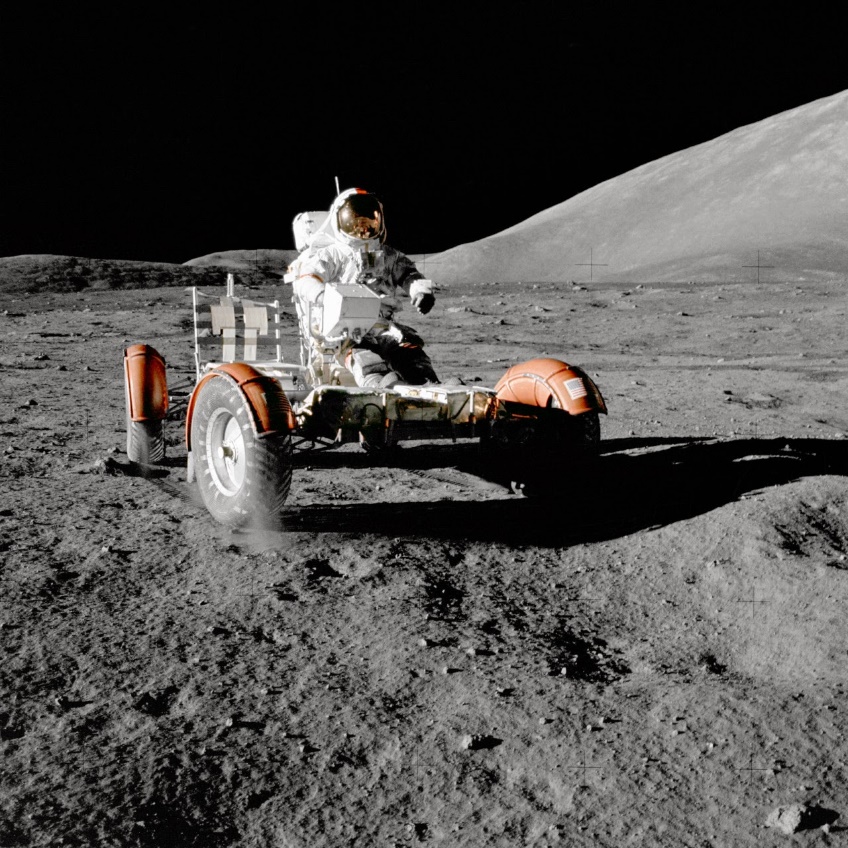 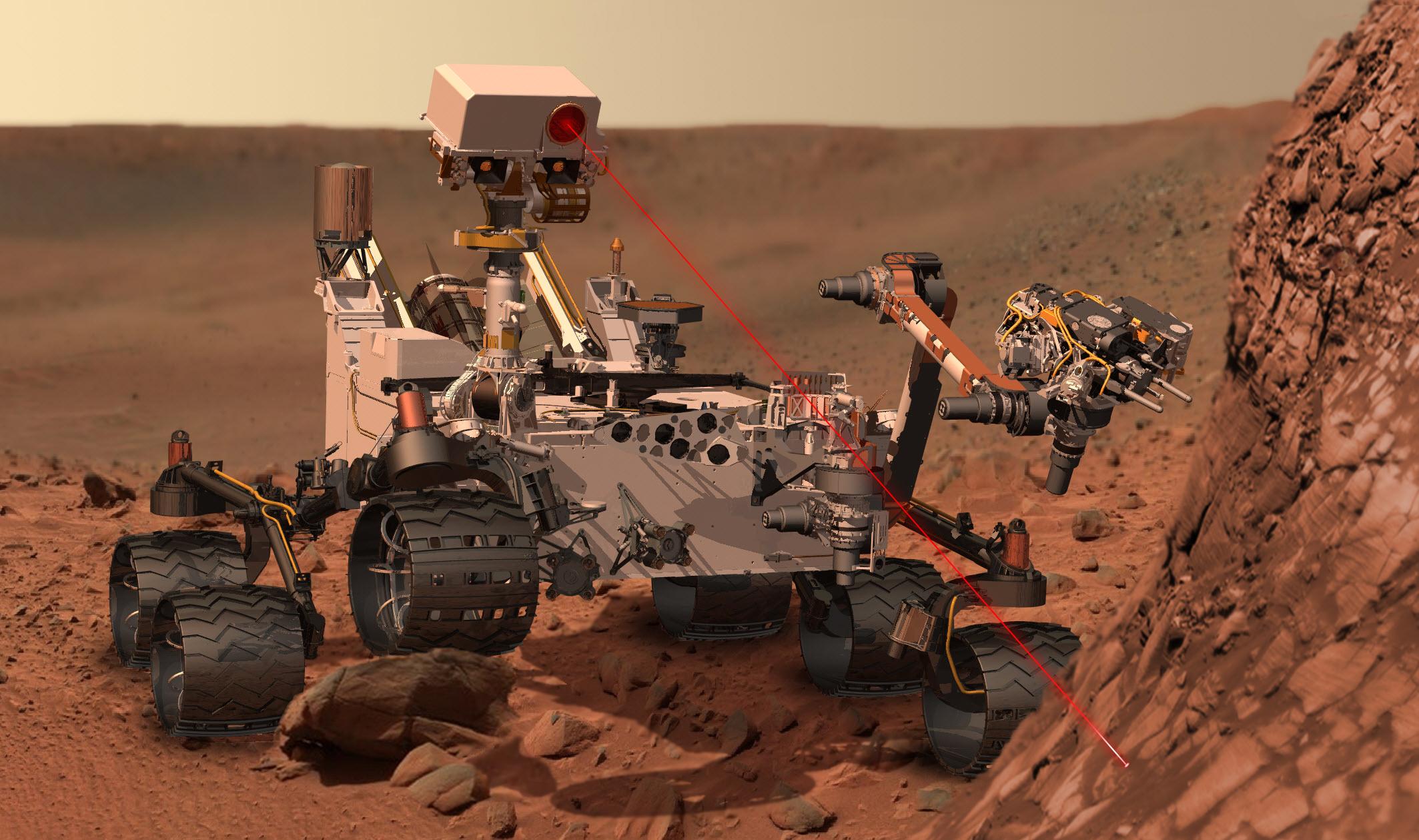 How can students relate to rovers? 

Mars, Moon, remote RC cars, drones, Roomba, etc.\
Student designed rover cleaning demo
Mars Rover Test Drive: Send Rhett & Link to Mars
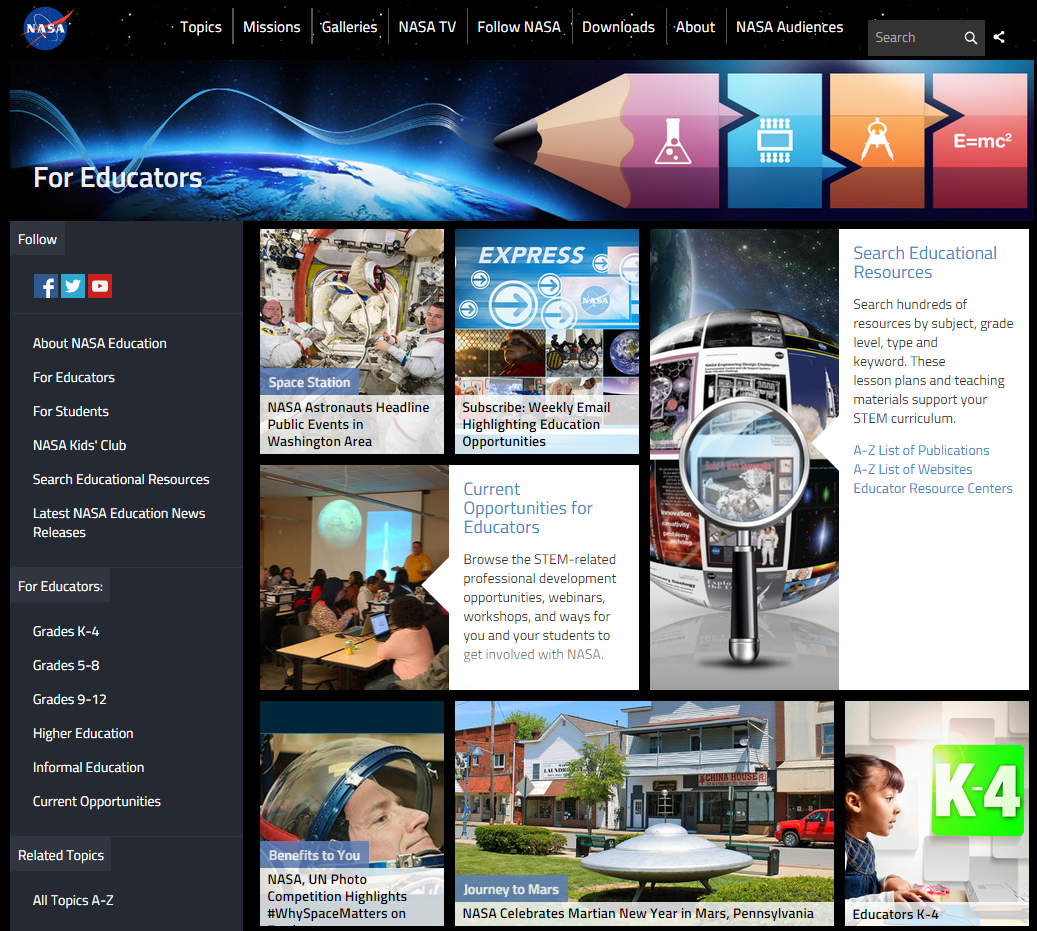 NASA Education
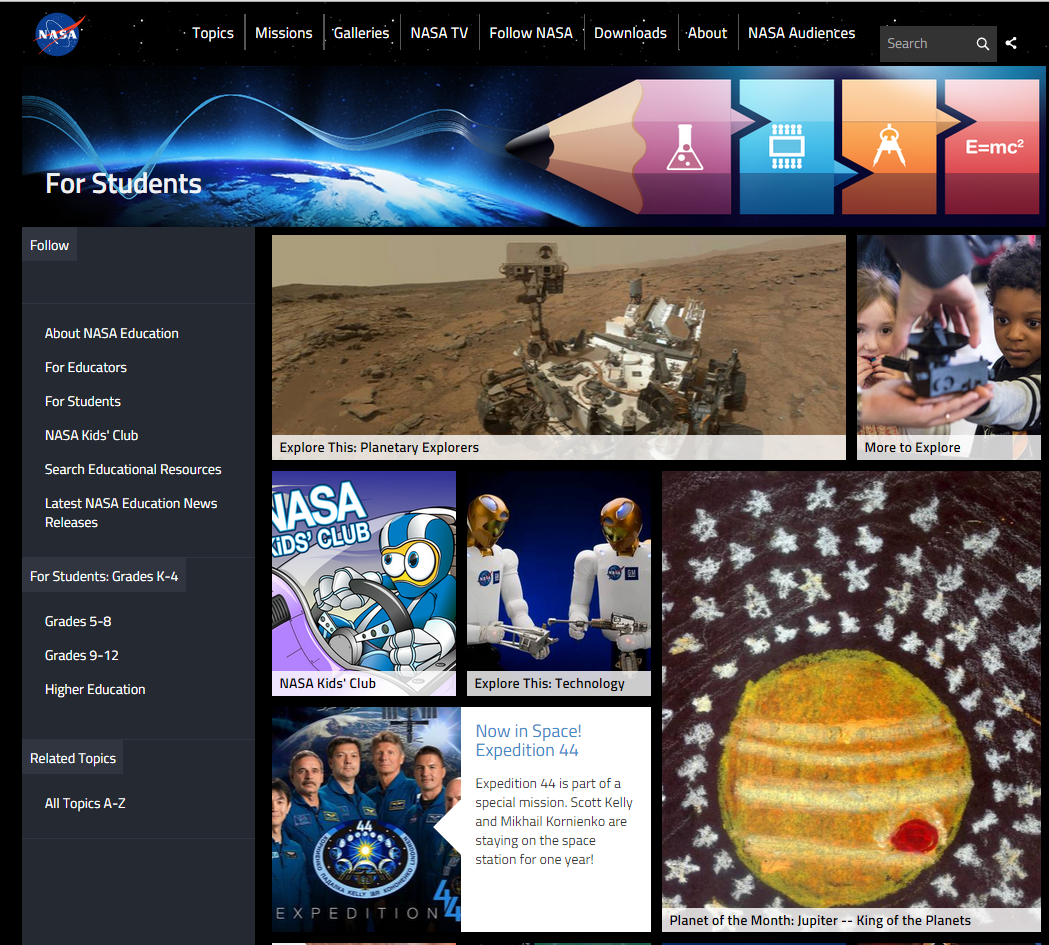 NASA for Students
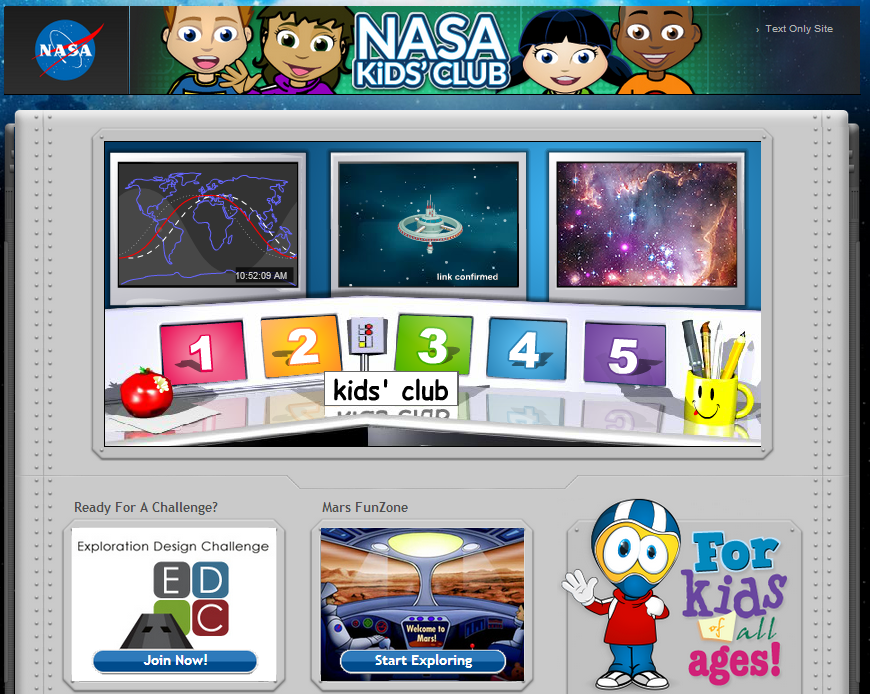 Space Math at NASA
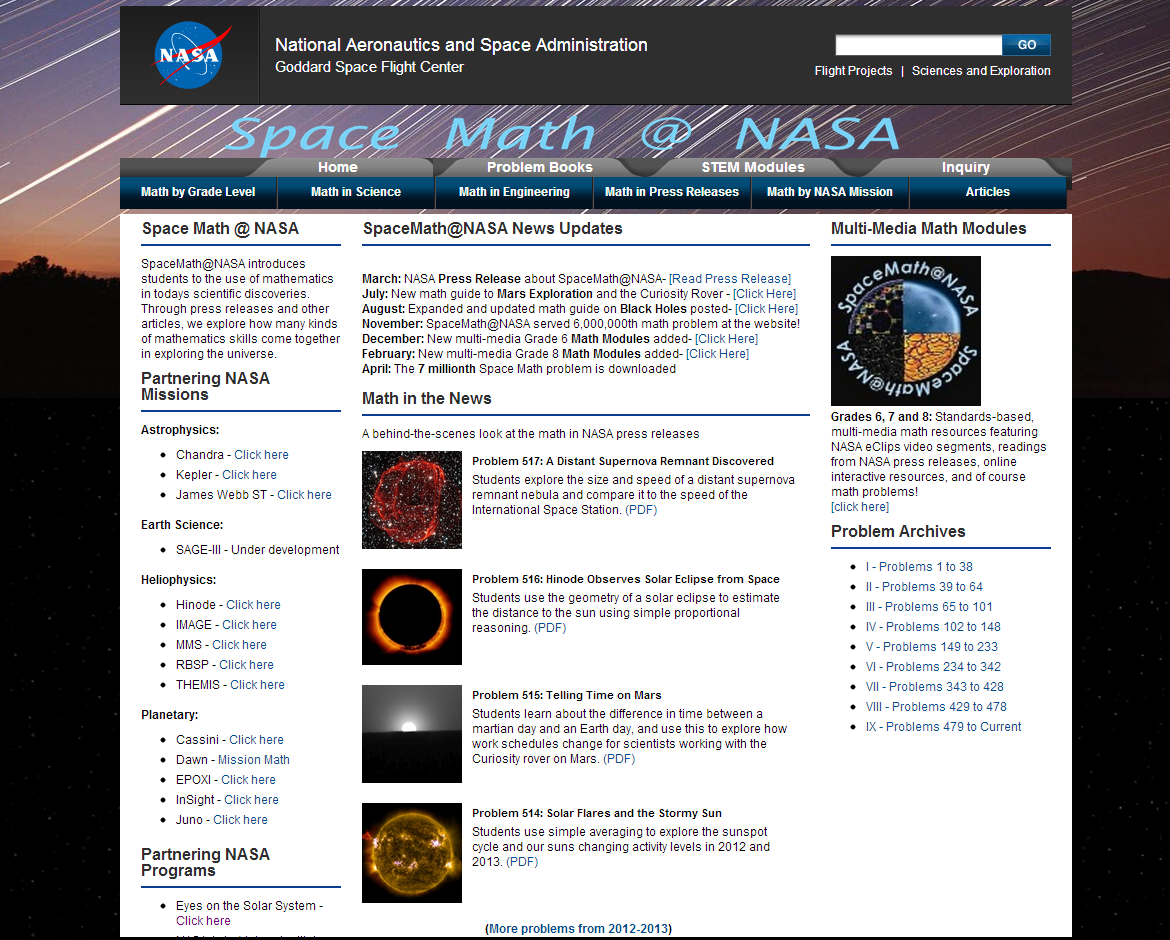 International Space Station - Live!
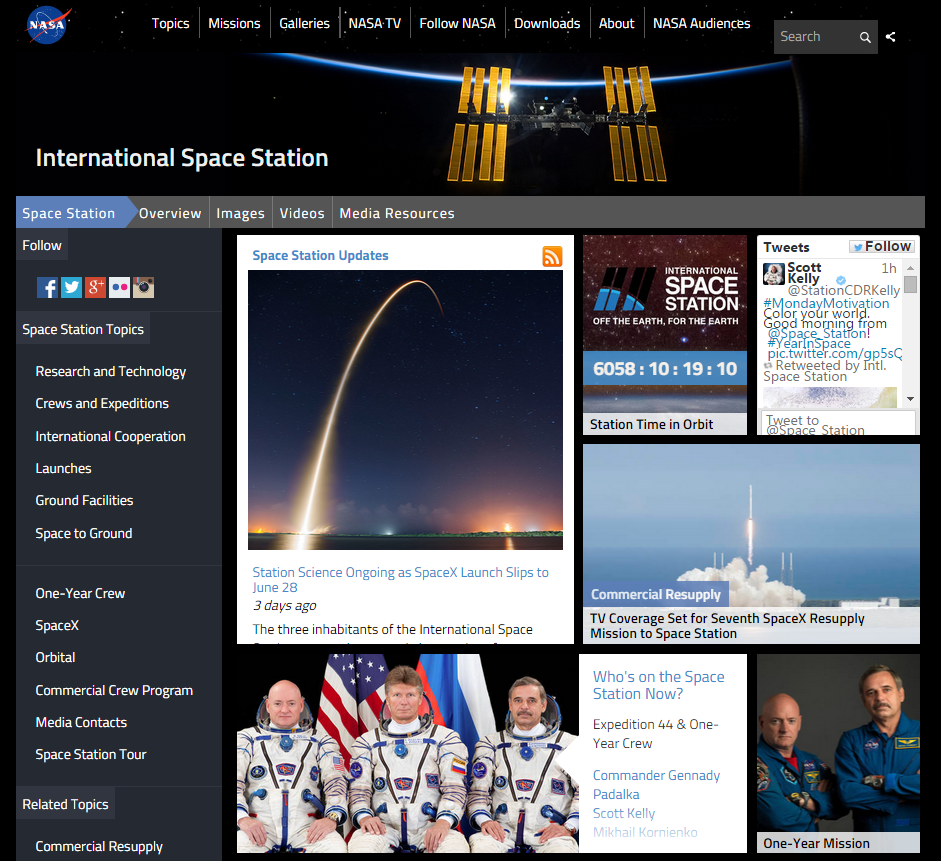 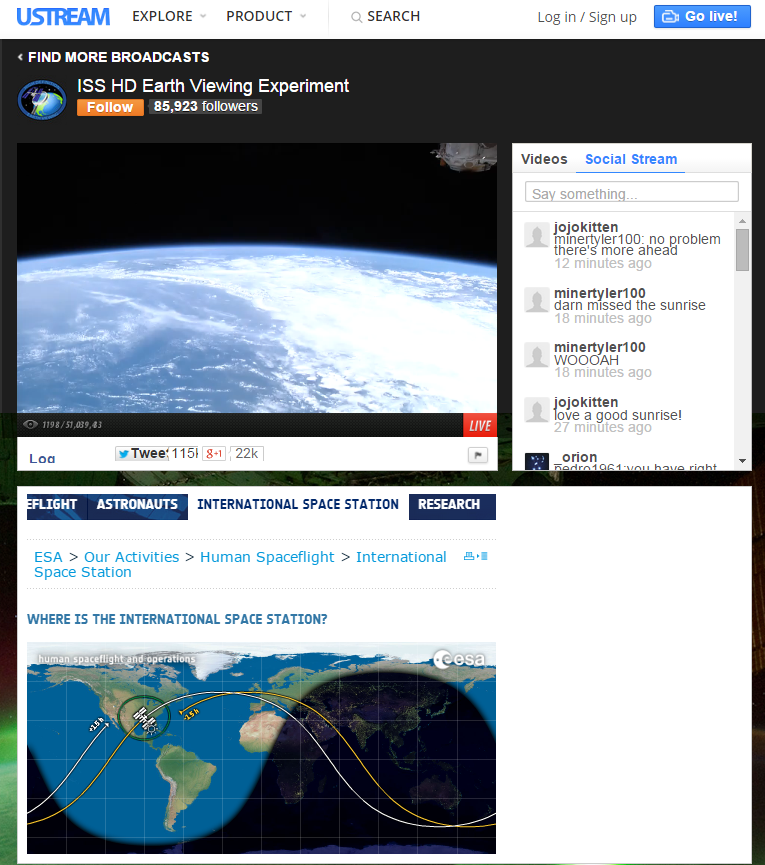 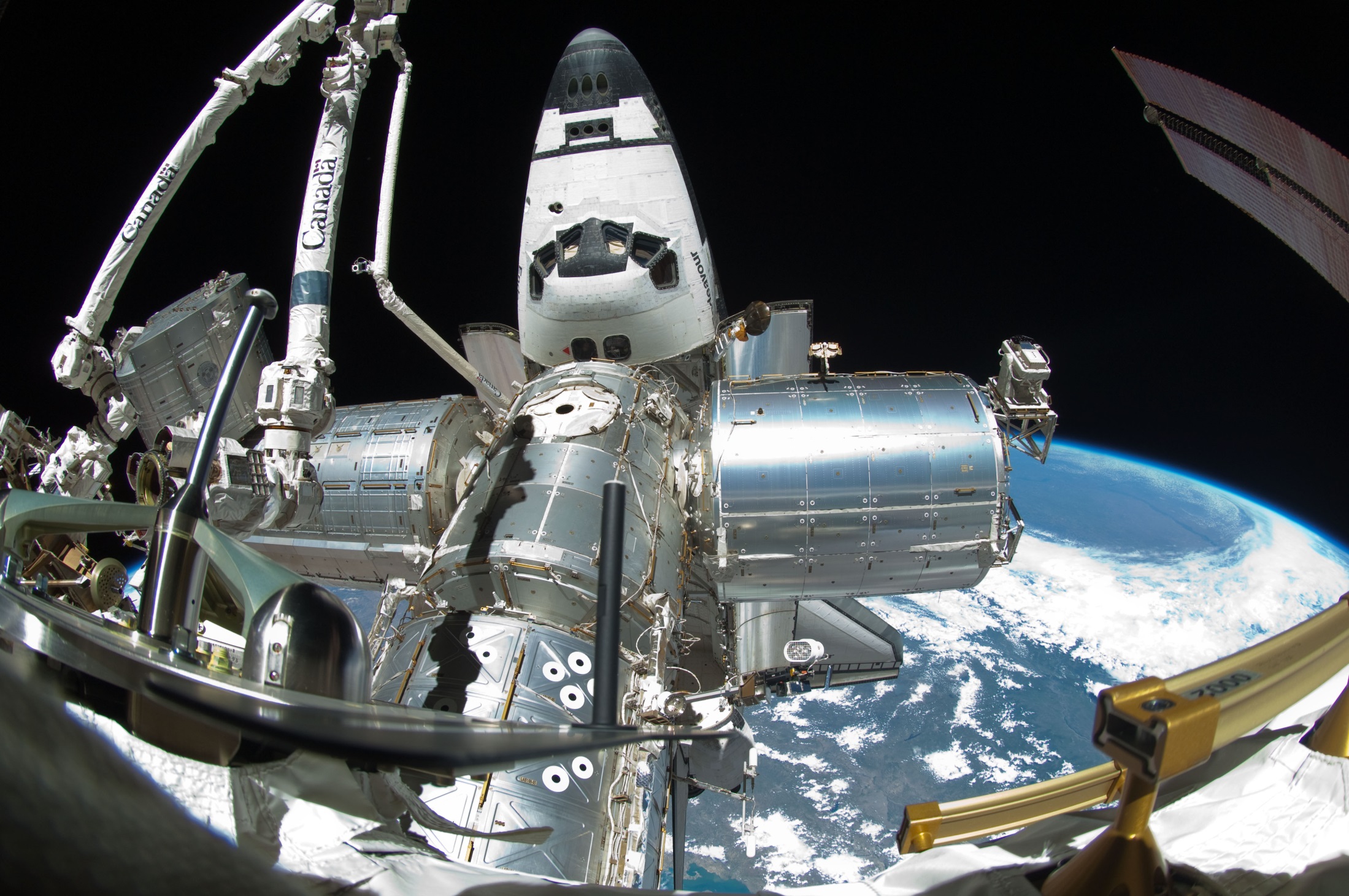 Spot the Station
Mars Curiosity Rover
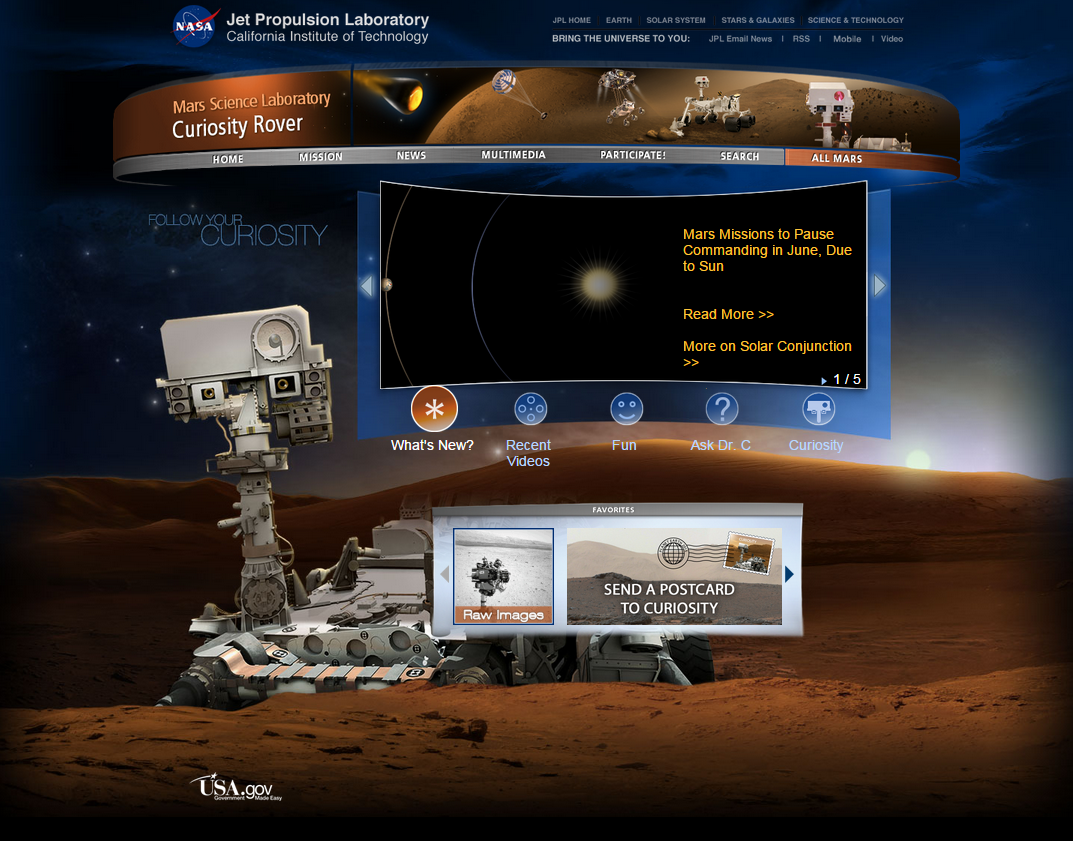 NASA – Lunar Reconnaissance Orbiter
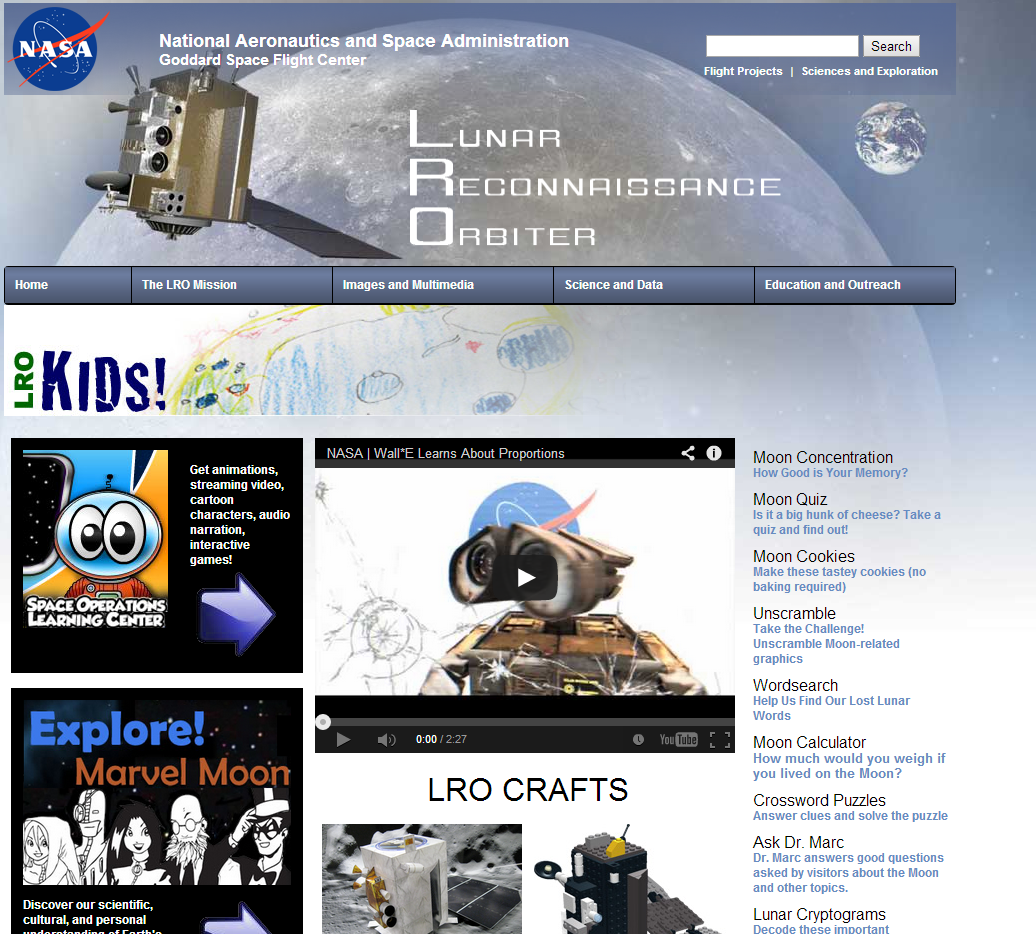 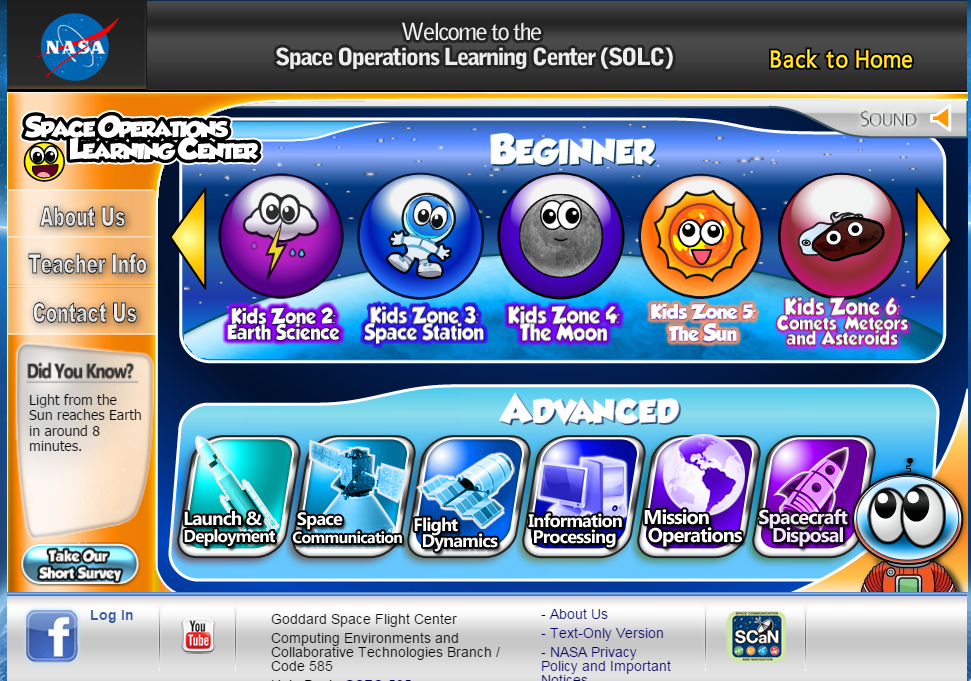 Lunar and Planetary Institute
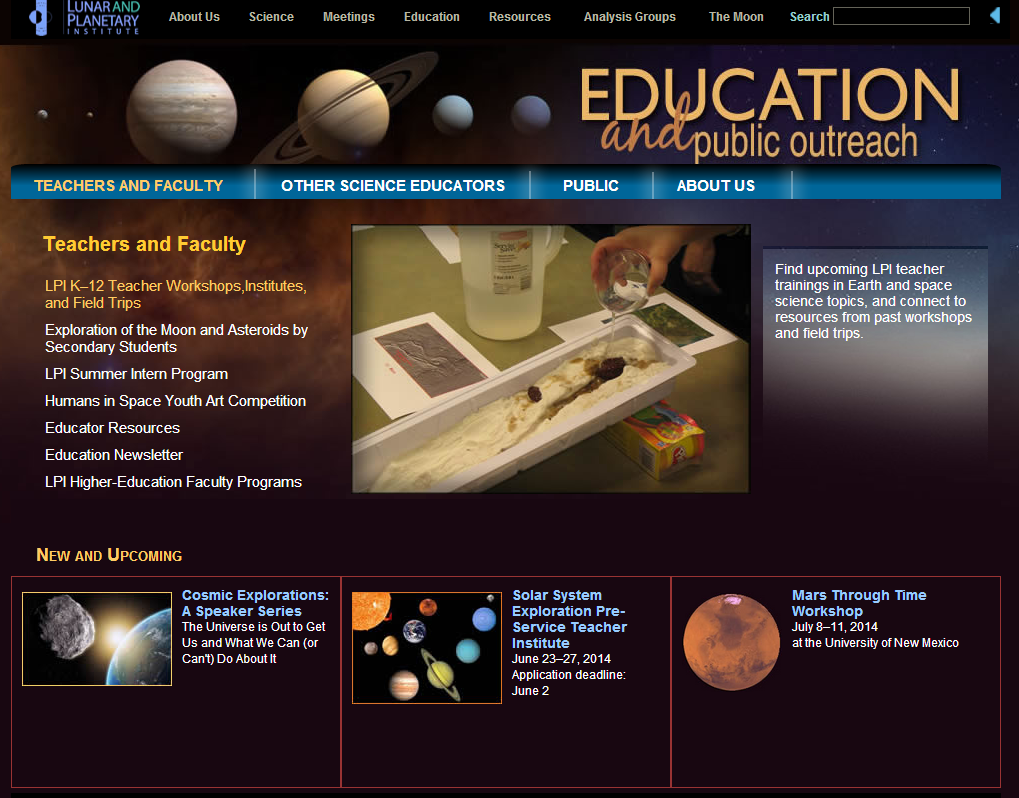 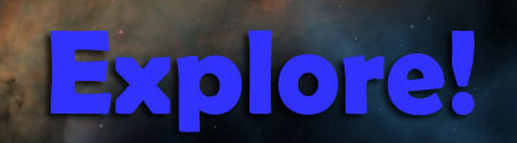 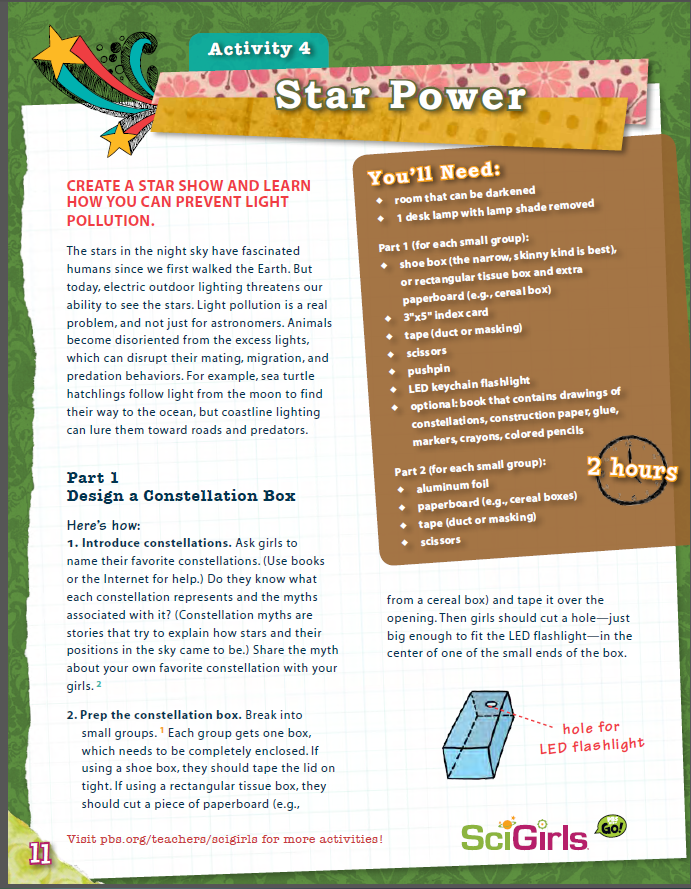 SciGirls Activities
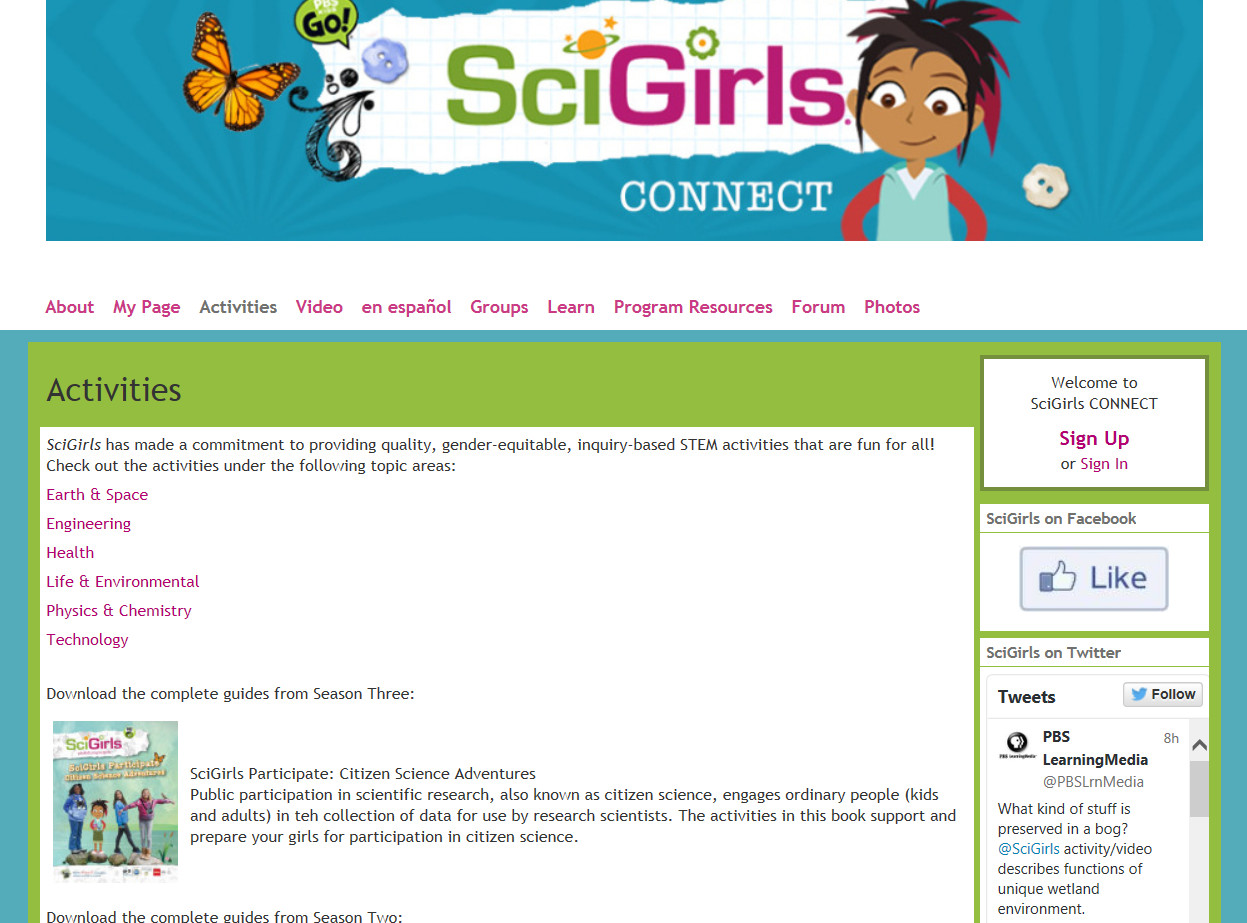 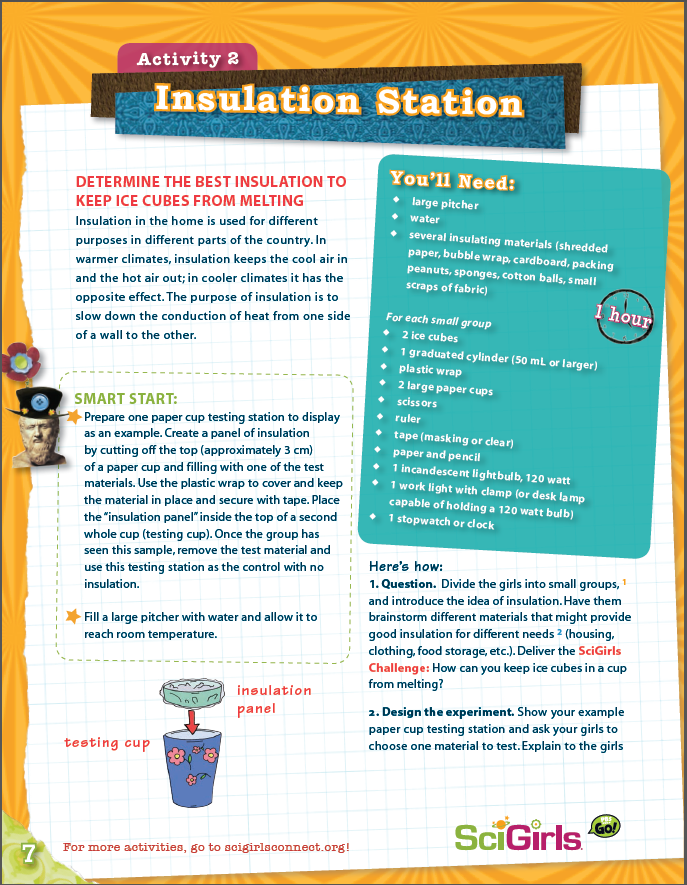 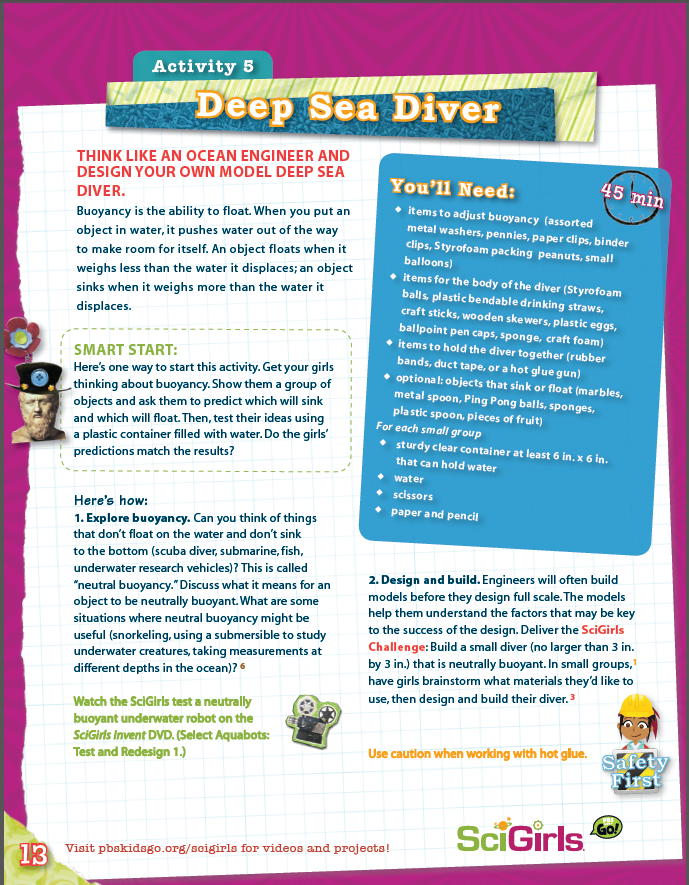 NASA Summer of Innovation
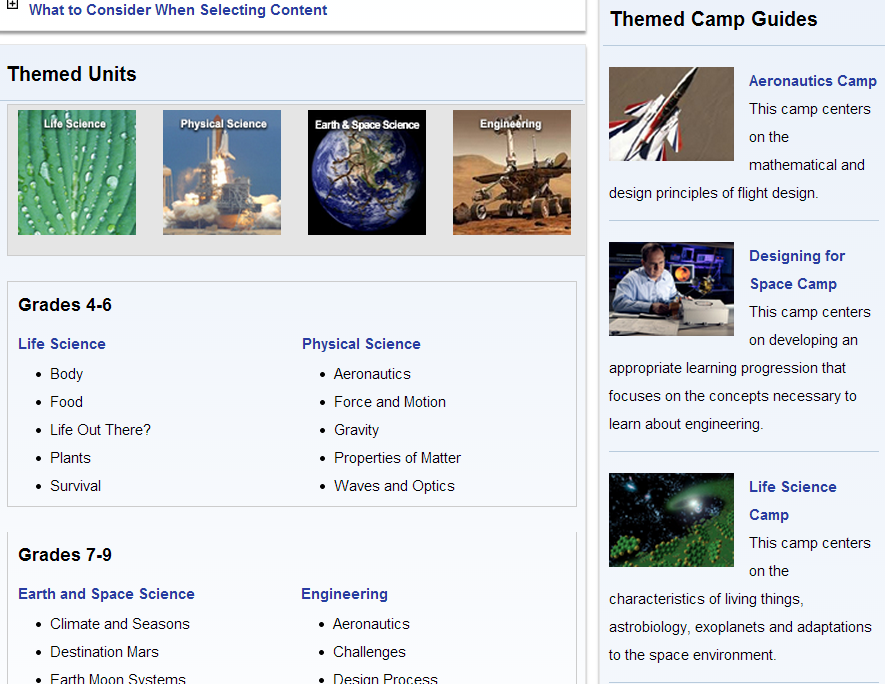 NASA Discovery Program
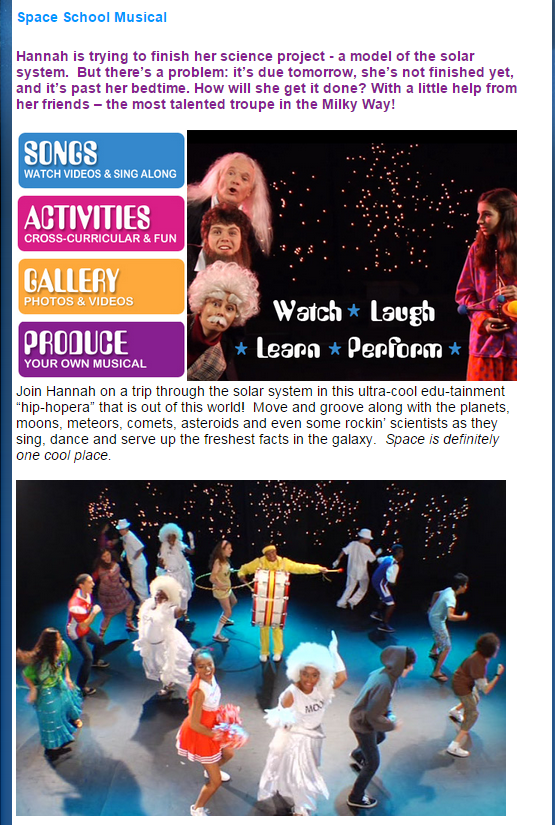 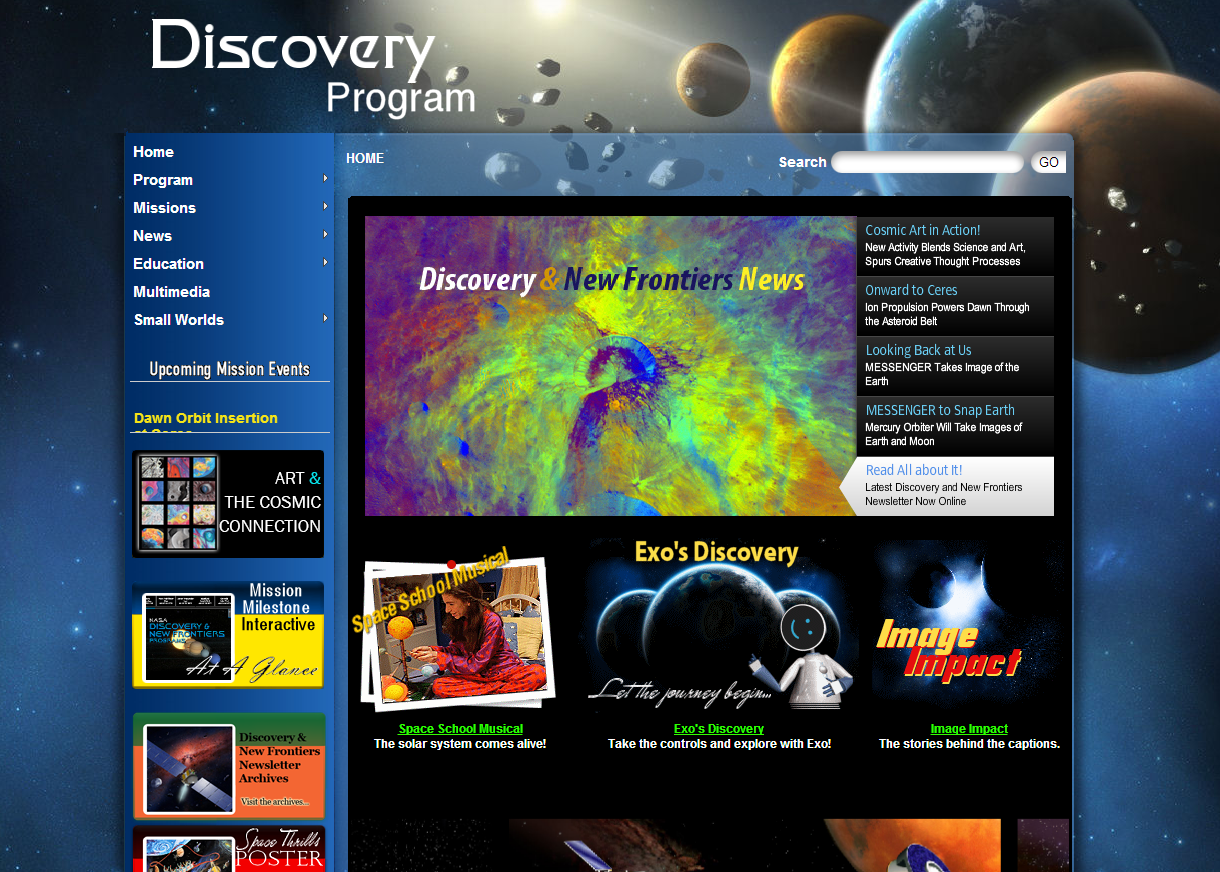 North Dakota Space Grant
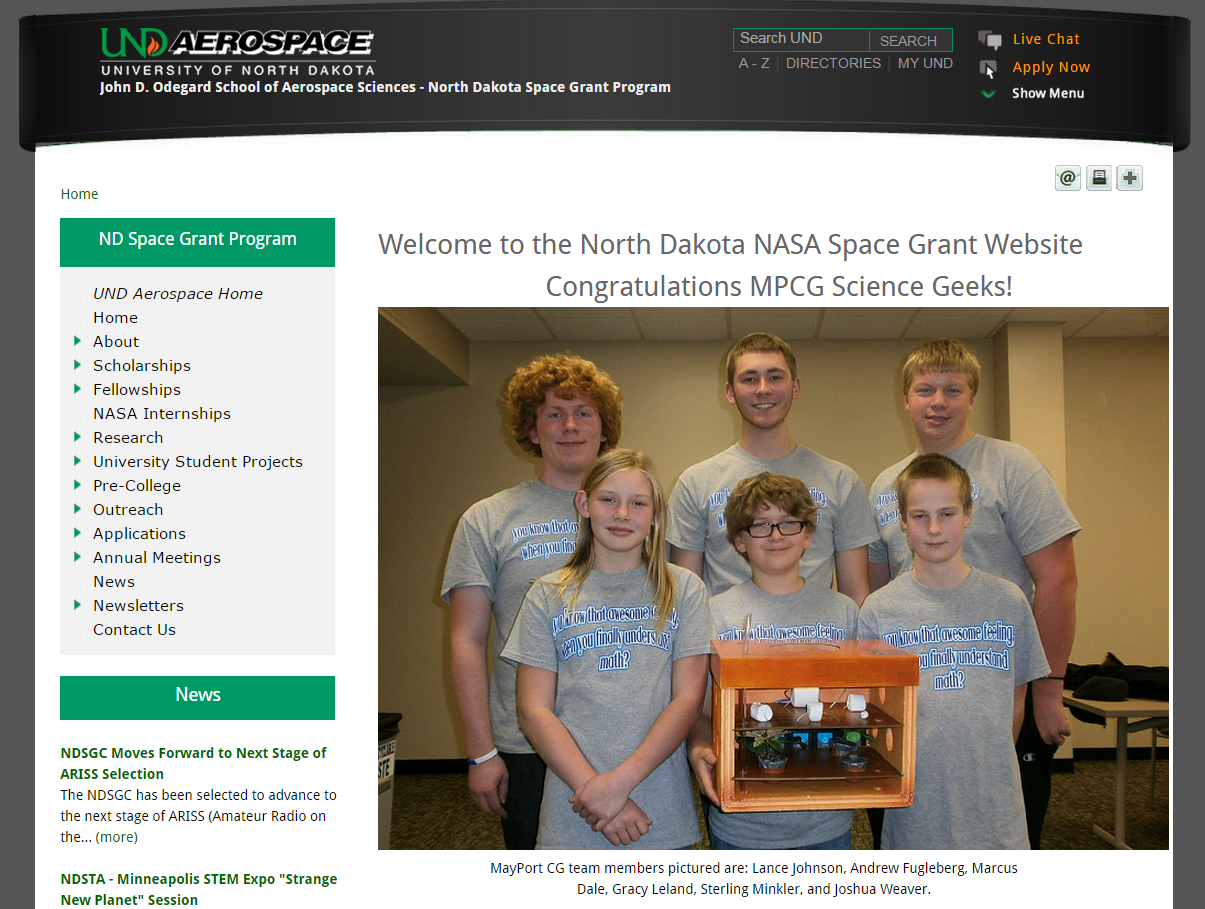 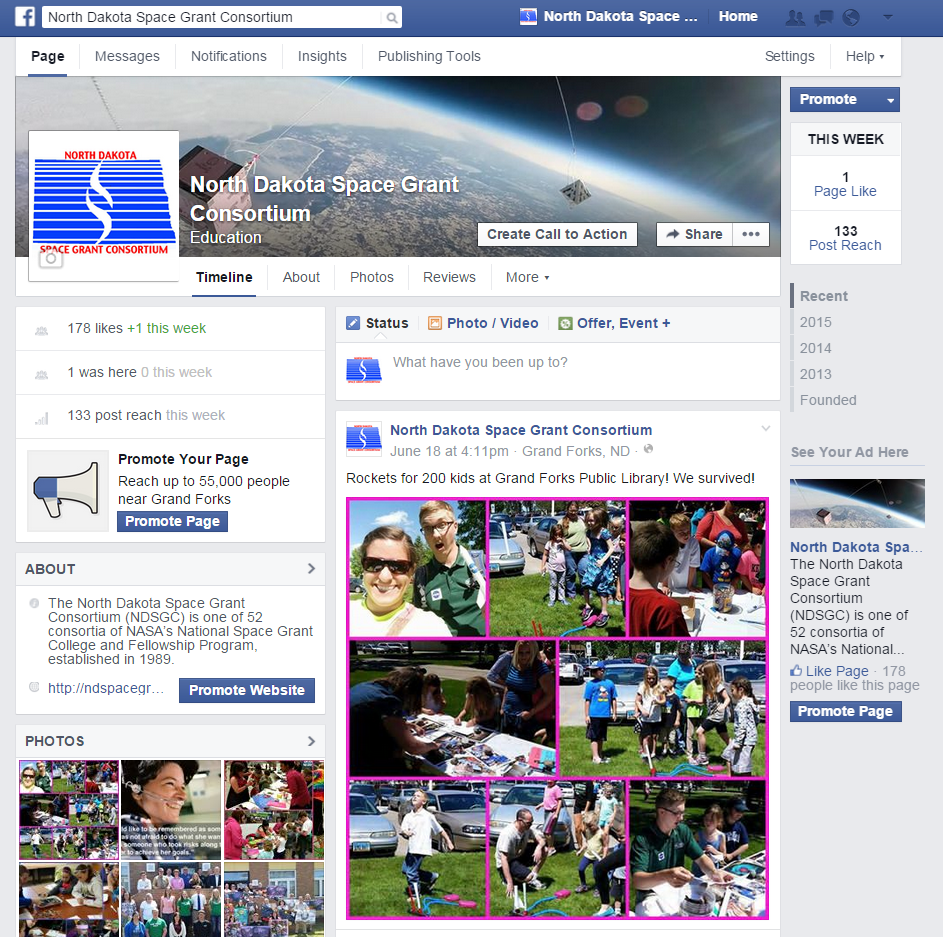 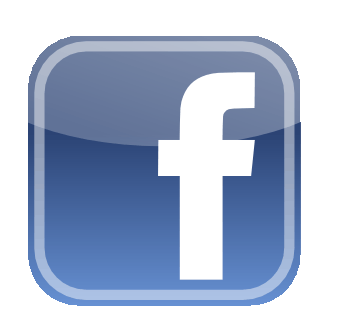 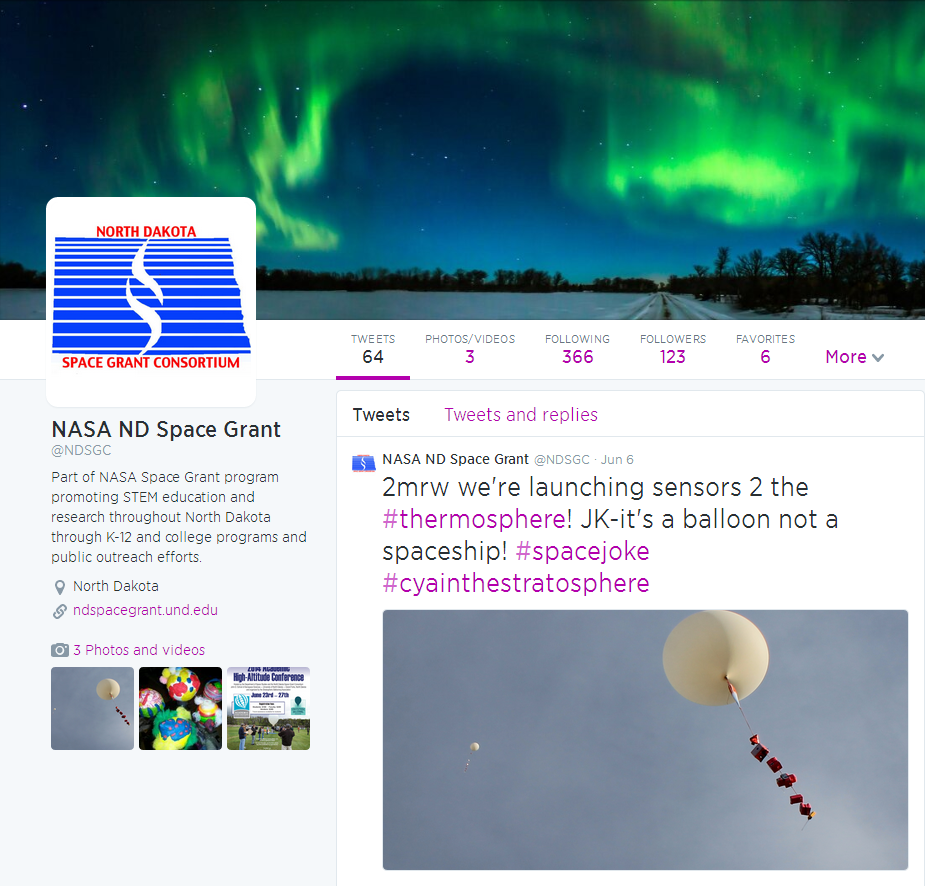 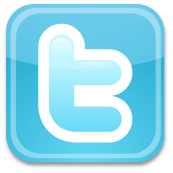 NDSGC K-12 Educator Email Listserv
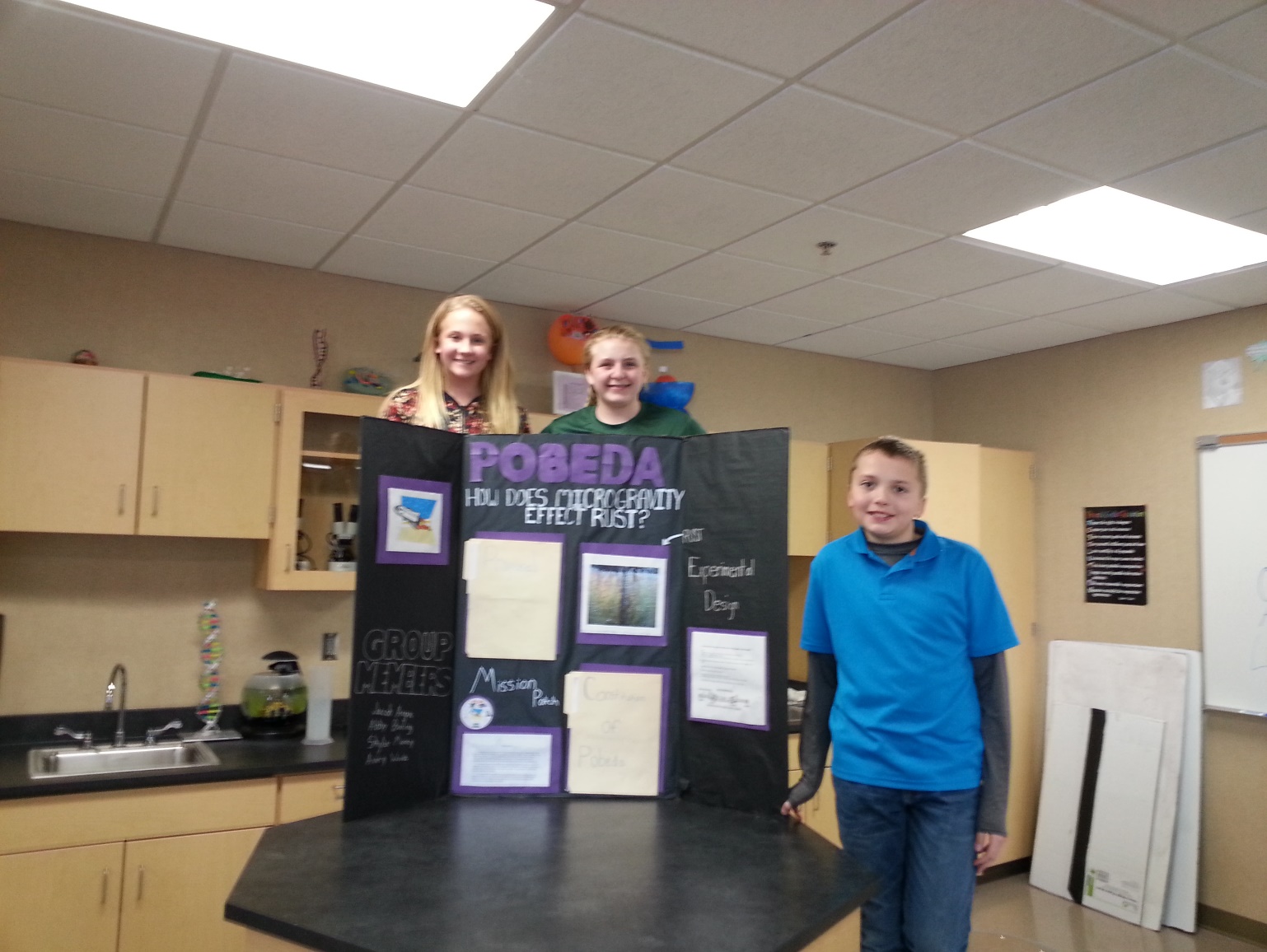 Workshop opportunities
New STEM education resources for the classroom
NASA student contests/team competitions
Professional Development opportunities
Emails ~once a week
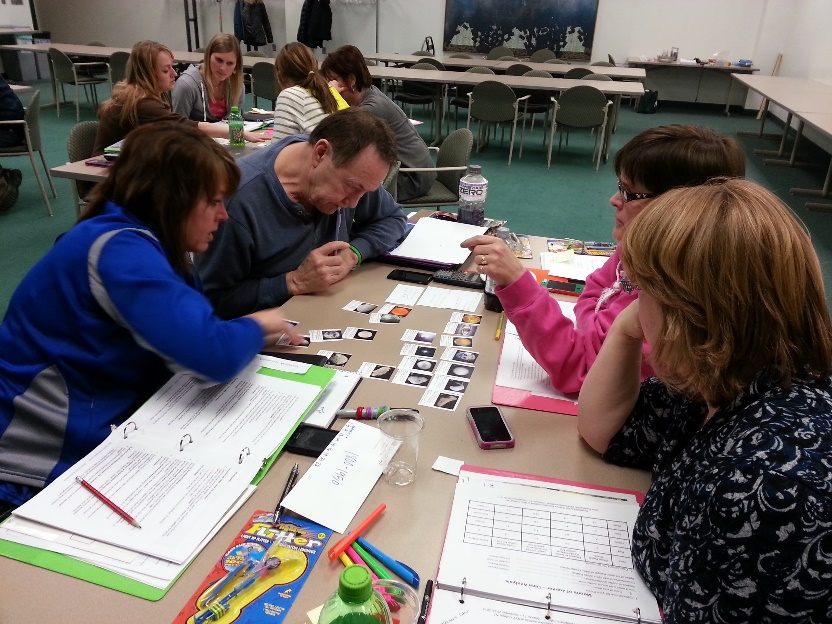 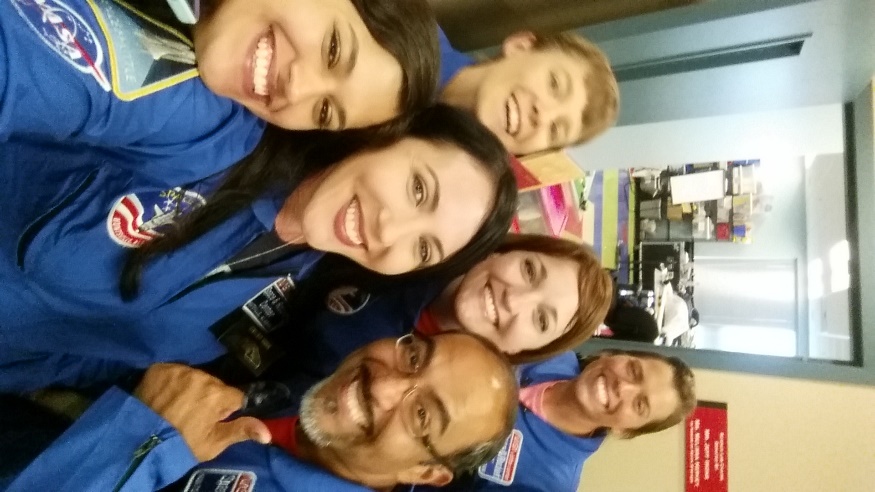 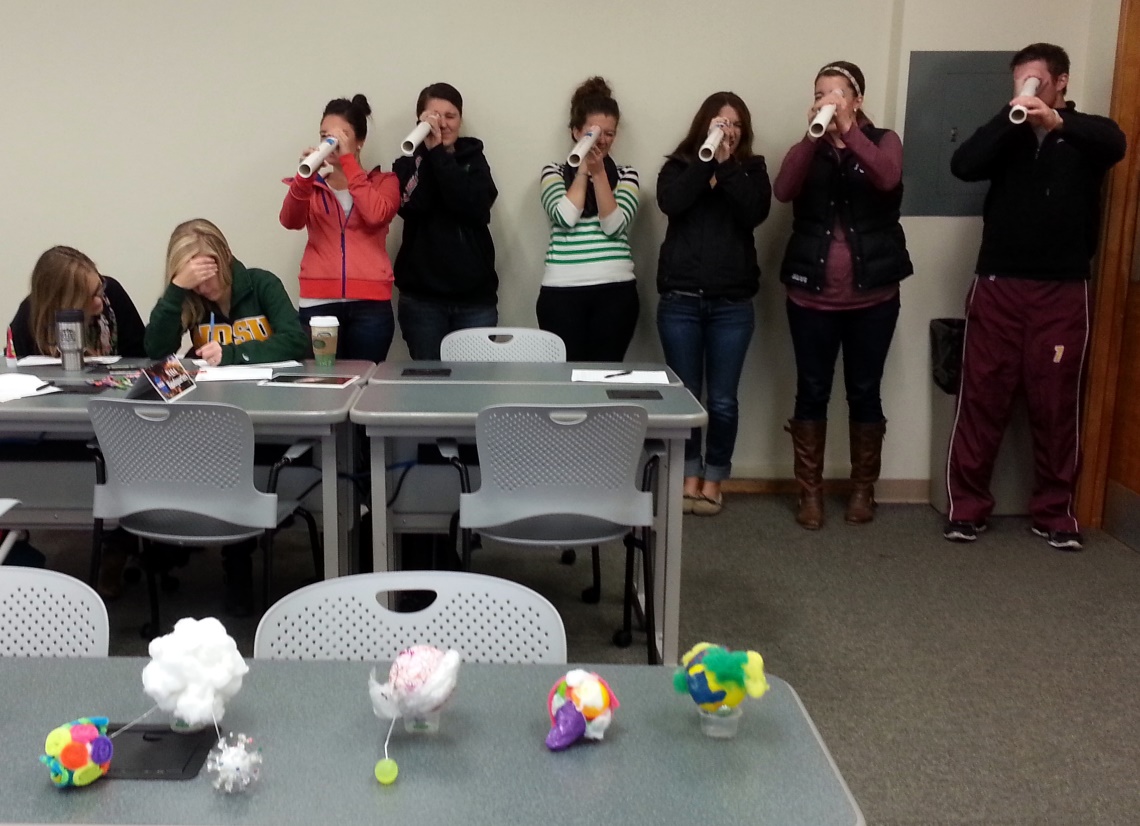 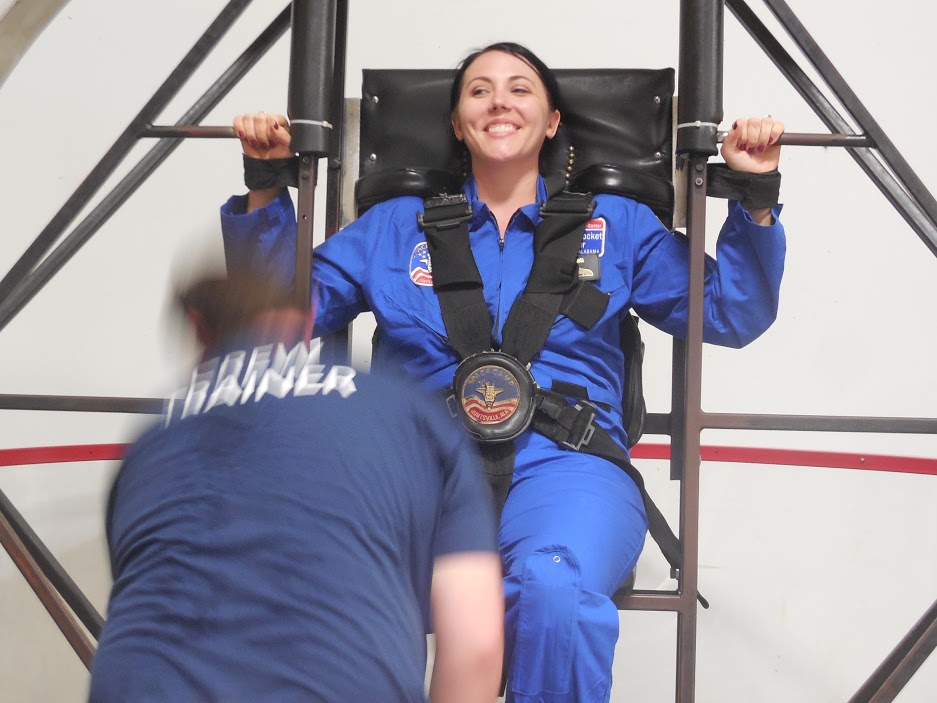